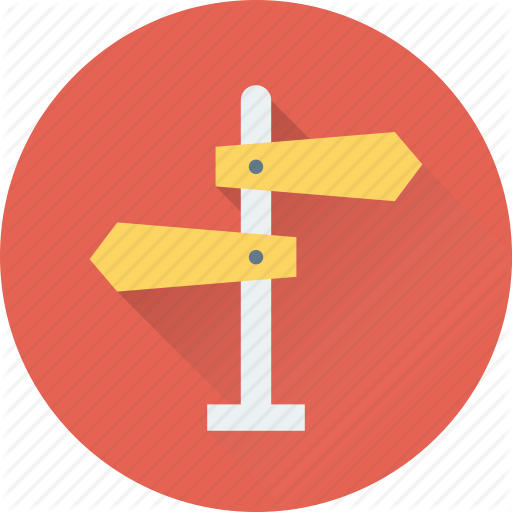 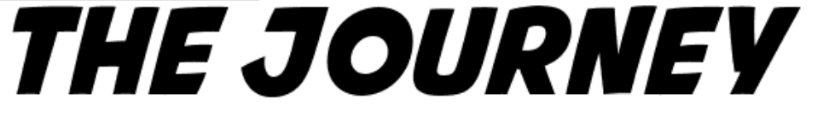 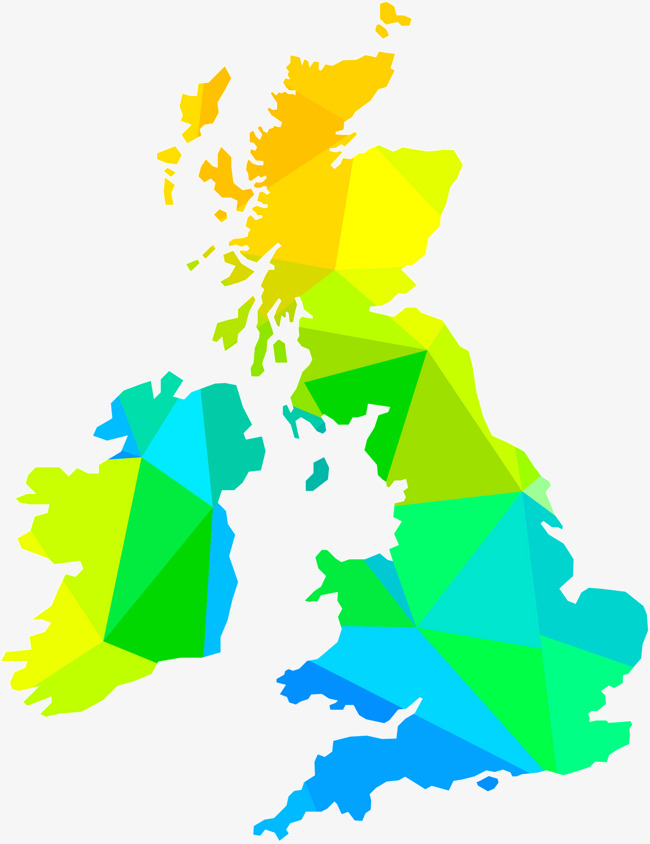 YEAR 7 DRAMA
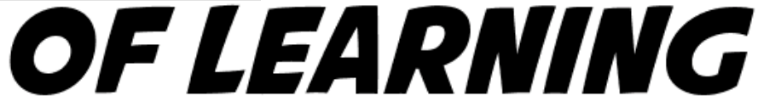 Intent
To build and develop knowledge of different drama techniques
To understand how to approach text work
Explore strategies to develop devised drama
To enhance co-operation, group work and communication skills.
To increase confidence
Approaching Text
Key Rules
Year 8 Summer Preparation
Standards and Expectations
Formative Assessment
Investigation through group work and Role Play
Explore the purpose of rumours through Role Play
Court room drama preparation
Introduction to Physical Theatre
Darkwood Manor
Year 7 Summer Term 2
Court room drama performance
Duologues developing a narrative
Still Images and Exposition
Physical Theatre and Role Play
DIRT
Main features of Greek Theatre & Stage positions
Key features and the role of the Chorus – Pandora’s Box
Retrieval of key features and continued chorus work
Greek Theatre
Year 7 Summer Term 1
Hades and the Underworld Practical assessment
Mask Work
Structures of Greek Drama – Hades and the Underworld
DIRT
Focus on character and structure in performance assessment
Performance assessment in the style of a TV interview
Interpreting script using Choral Speaking and Movement
Formative Assessment
Practical assessment preparation
DIRT
Explore factors leading to missing children
Prepare extended drama piece using features of a talk show and previous knowledge from SOW
DIRT
Duologues
Interpreting script through vocal skills
Year 7 Spring Term 2
Features of witness statements through Role Play and Narration
Recall features of a Still Image to develop character
Leroy’s Missing
Revisit previously learned techniques to perform text
Explore the character of Grandma through role play
Introduction to Flash Backs, Cross Cutting and Split Screen techniques
Acting Skills and Techniques Assessment
Building character through Improvisations
Features of Mime
DIRT
Year 7 Spring Term 1
Year 7 Autumn Term 2
George’s Marvellous Medicine
Assessment Preparation (practical performance)
Exploring how we use expression
Spontaneous and Devised Improvisation
Using Still Images to tell stories
Effective Spoken Thoughts
Features of a Still Image
Using Spoken Thoughts within Role Play
Introduction to Drama
Developing Still Images
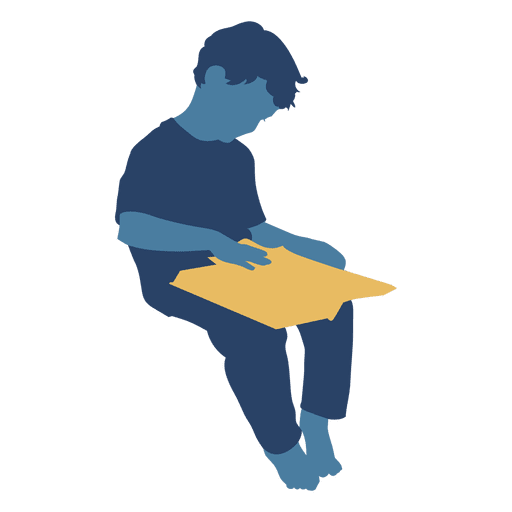 Year 7 Autumn Term 1
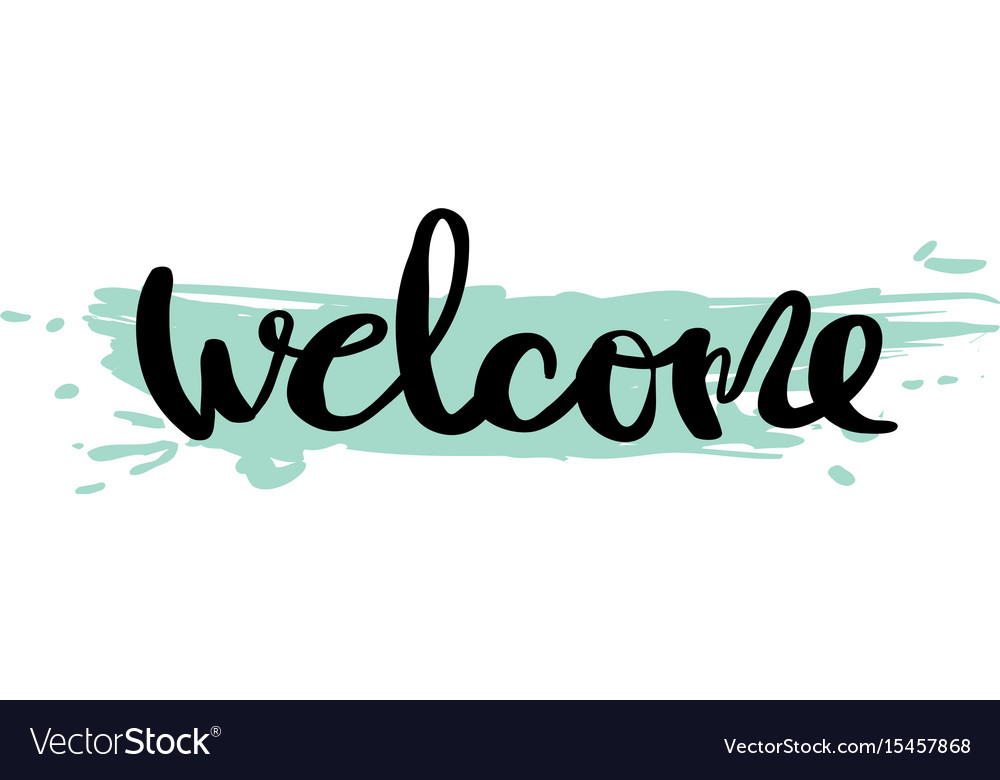 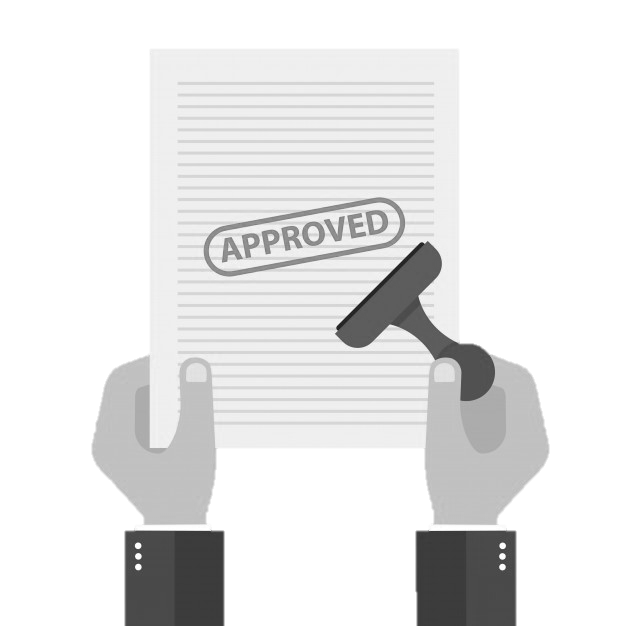 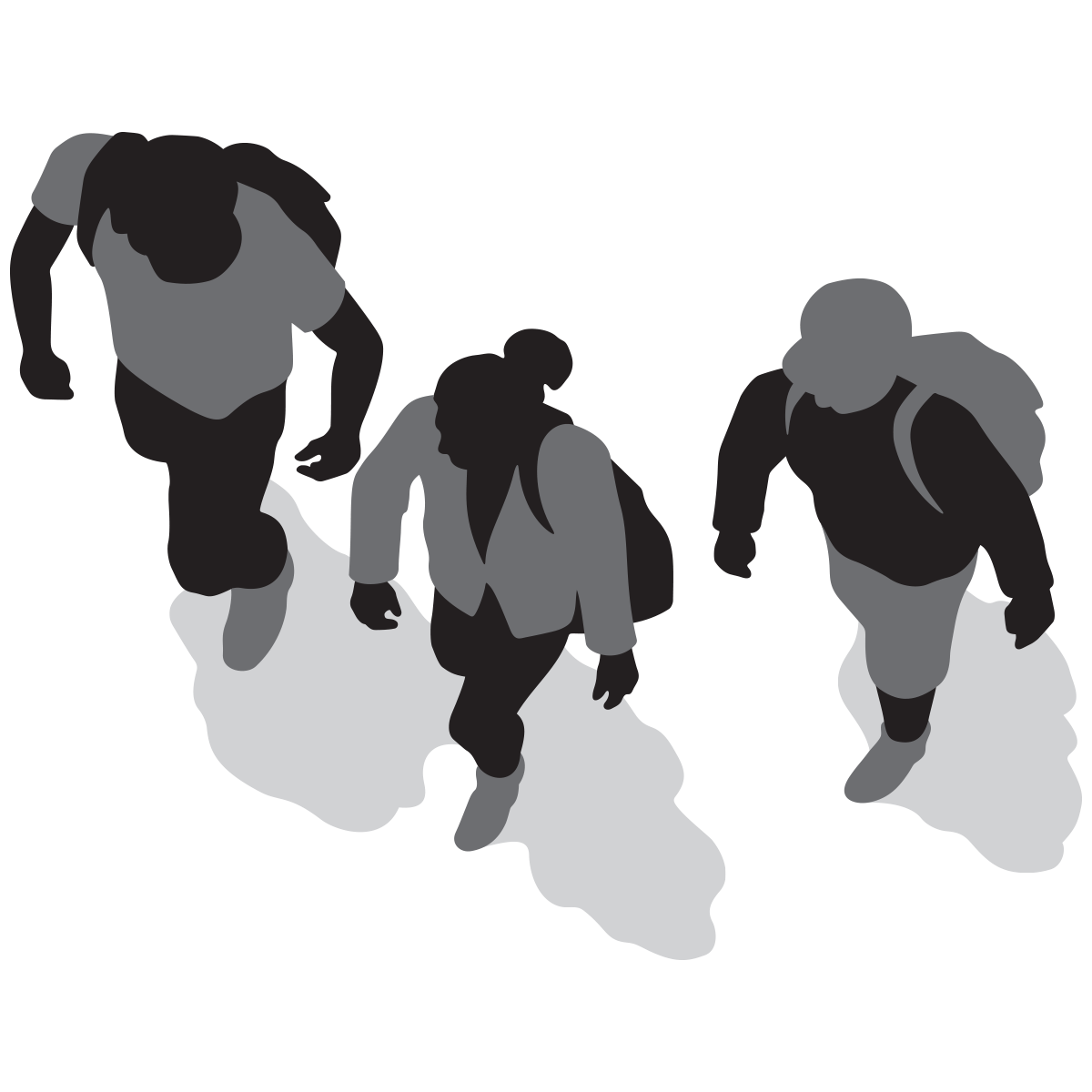 Develop a thirst for reading
Learn the school mission statement
Attend
welcome day
PRIMARY 
SCHOOL
Acting Skills and Techniques
Sit SATS in 
Y6
Start the transition programme
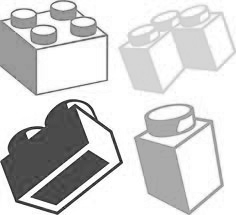 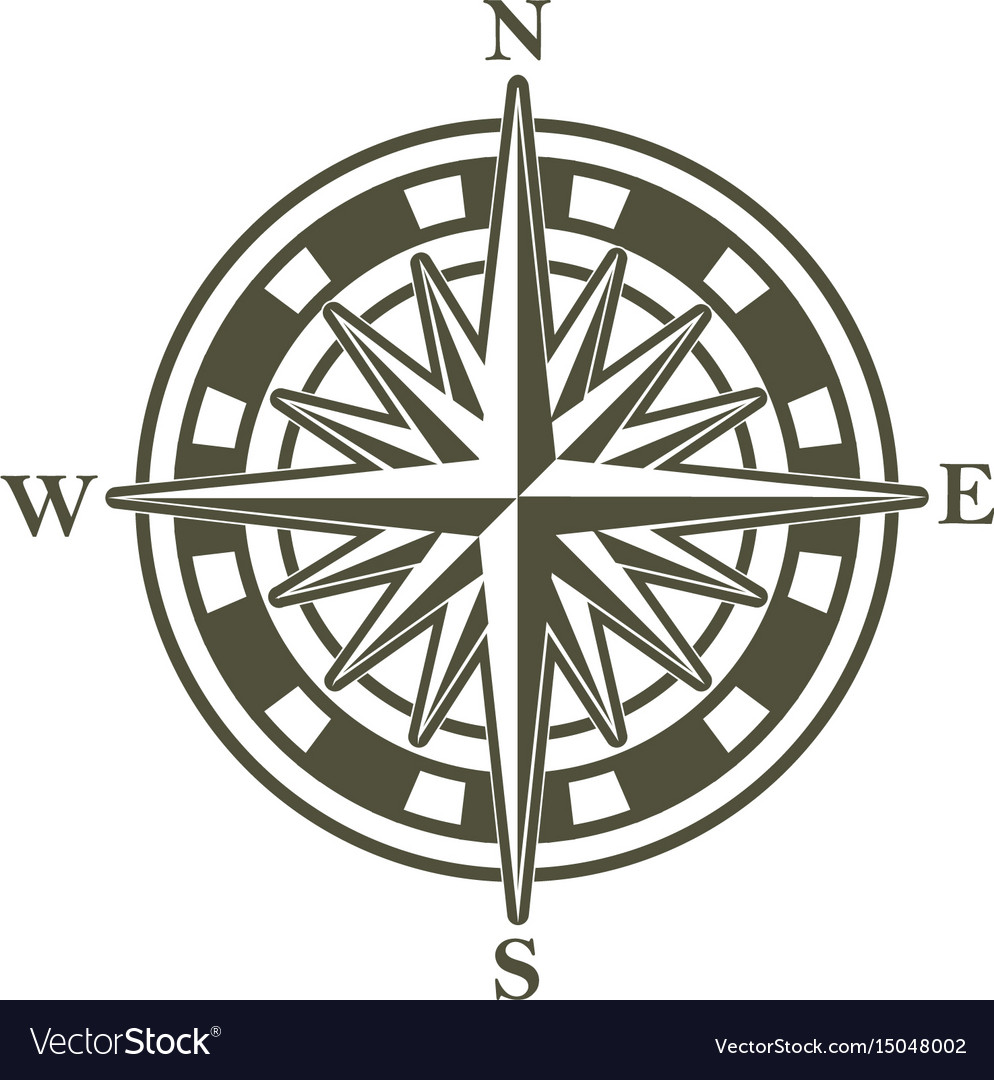 Build a solid foundation in education
Meet our staff  and Pastoral leads
Develop a lifelong love of learning
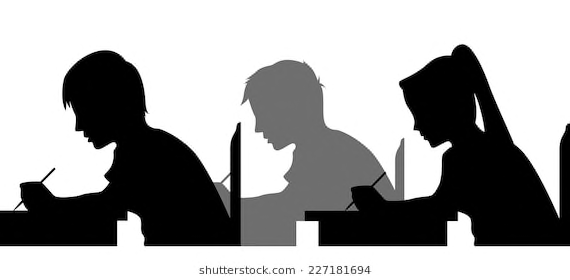 Closed Book Assessments
Careers Related
PSHE
Literacy Focus
Formative Assessments
DIRT
Cultural Capital